Li-ion Battery Safety 
“Systems Integration and 
Gap Assessment”
Bob GalyenChairman, SAE International Battery Standard CommitteePresident, Magna E-Car Systems Global Battery Business
Electric Vehicle Safety Technical Symposium – DOT Headquarters
Friday, May 18th 2012
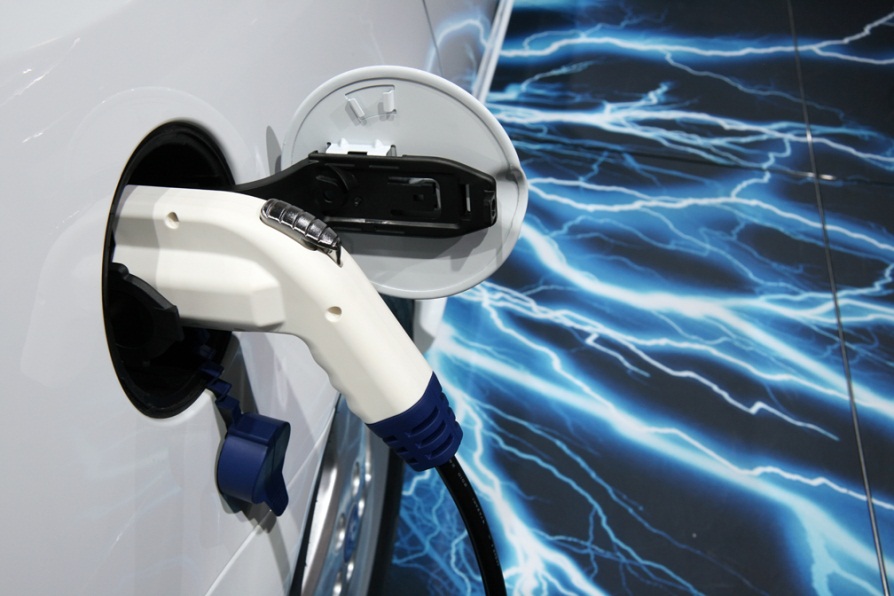 Metrics for Energy Storage Systems: (cells/modules/packs)

Safety
Performance
Life
Cost
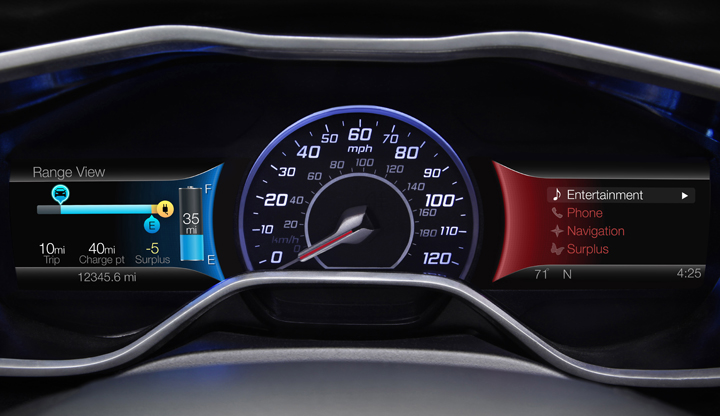 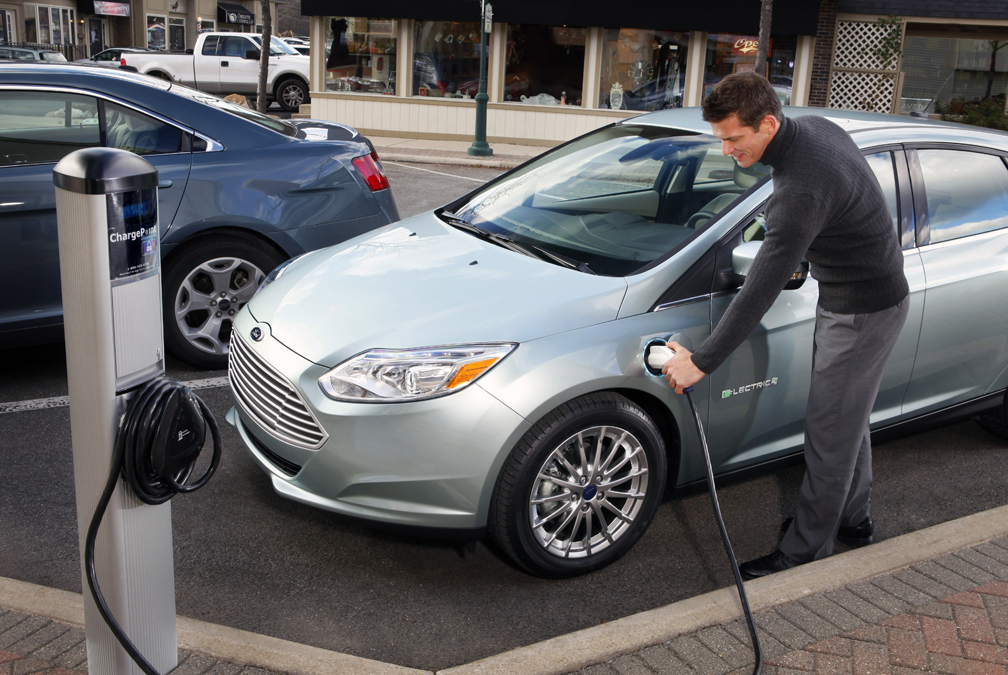 Baghdad Battery – Cell technology has come a long way in 2000 years!
In 1938, while in Baghdad, German archeologist Wilhelm Koenig discovered a  five inch clay jar containing a copper cylinder that surrounded an iron rod. The jar showed signs of corrosion and seemed to have once contained a mild acid, such as vinegar or wine.
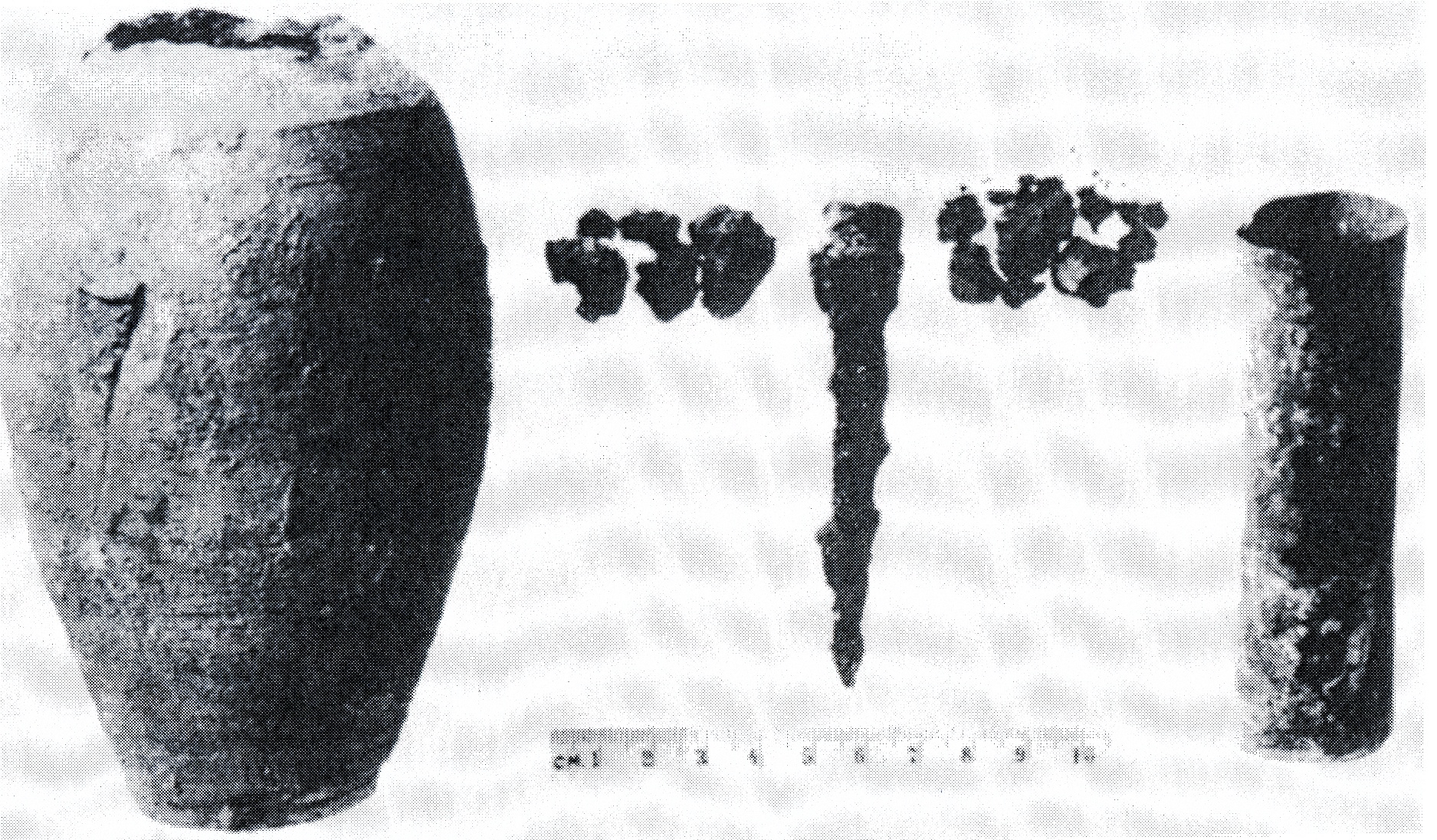 Reemergence of Electrified Automobiles
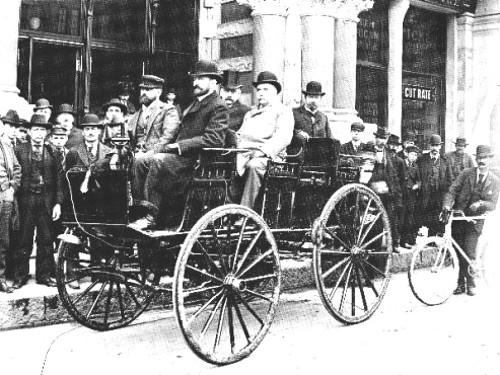 William Morrison of Des Moines, Iowa builds the first successful electric automobile in the United States in 1891

Same primary issue 120 years ago as today which is energy storage via battery technology

Necessitated by environmental pollution, cost and dependency on foreign fuels

New technologies drive societal expectations of governance for public protection (safety) – this drives the need for standards across the value chain
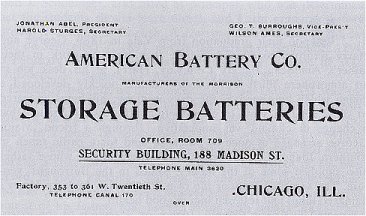 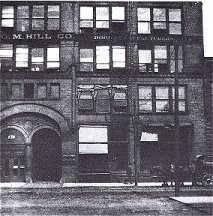 Morrison Electric at the1893
Columbian World's Expo in Chicago
Example: Systems Integration1996 GM EV1
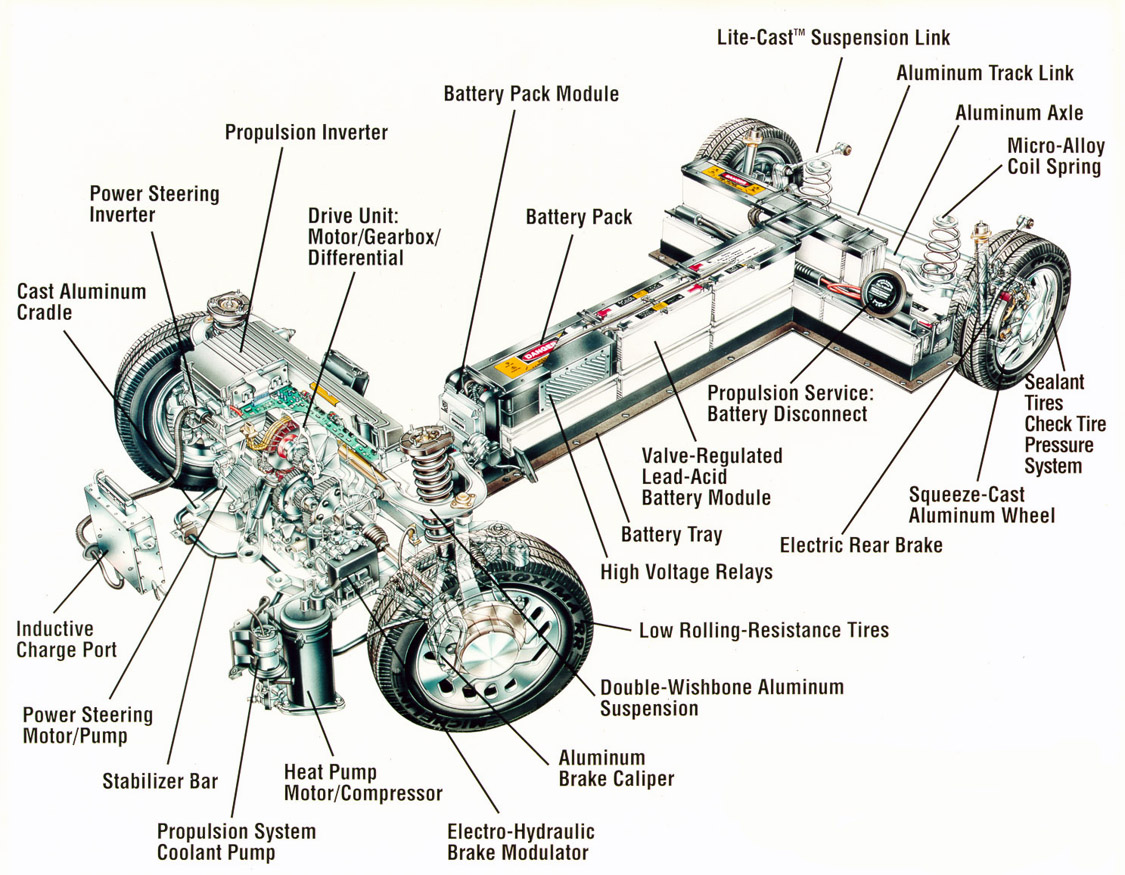 Photo courtesy of General Motors
[Speaker Notes: 11. An innovative Magne Charge system was used to recharge an EV1's batteries. This charger offered a user-friendly charging paddle rather than a conventional plug and no metal-to-metal connection was used. Rather, the charger transferred energy to an EV1's chargeport via magnetic induction. 
12. Nickel-metal-hydride batteries - the same technology that powers today's hybrid vehicles - provided enough energy in Gen 2 (second generation) EV1s for a 100 to 120 mile driving range. Gen 1 models used a less expensive valve regulated lead-acid battery pack that allowed a too-limiting real world driving range of just over 50 miles
13. The EV1 was a joy to drive. We know ... we were behind the wheel of a Gen 1 model for a year. It was fast, extremely efficient, and quiet, although not really silent. In the absence of background noise from an internal combustion engine and exhaust system, a driver could hear other faint sounds like tires contacting pavement, wind streaming past windows, and subtle gear whine. 
14. Slippery aerodynamics and low rolling resistance were refined to art forms by GM designers and engineers. The EV1 featured the lowest coefficient of drag of any production vehicle at 0.19 Cd. We're not altogether sure GM's claim was true about this being the same Cd as an F-16 fighter "wheels down," but it had a nice ring to it and sounded plausible. On a flat highway at speed, you could let off the accelerator and coast longer than you could believe. 
15. The EV1's cockpit was reminiscent of what one would expect in a jet fighter with its overall layout and digital instrumentation. While it was designed to seat only two, great care was taken to reinforce that the EV1 was not only super-efficient, but functional in ways drivers have come to expect. Exemplifying this was the EV1's trunk, which was spacious enough to hold a set of golf clubs. 
16. The EV1 was built at GM's Lansing Craft Centre in Lansing, Michigan, a plant that specialized in low-volume vehicle production. Prior to the EV1, the Craft Centre was used for the production of the Buick Reatta. 
17. Battery costs are believed to have been $20,000 to $30,000 for the electric vehicle models manufactured by automakers during the 1990s test marketing period. While no auto manufacturer has officially stated actual battery costs, back-channel discussions with those involved in these programs indicate these cost figures are realistic. The EV1's T-shaped battery pack surely fell within this range. While it's true that mass production volume can significantly decrease costs for many components, battery cost was so great that volume could not overcome this problem at the time ... it would only result in more profound losses.]
Value Chain: Total Life Cycle Comprehended
INFRASTRUCTURE
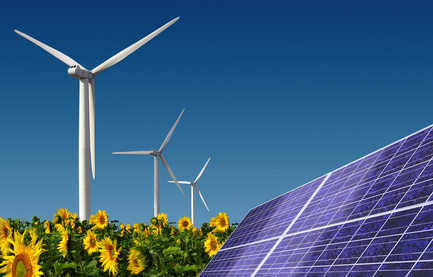 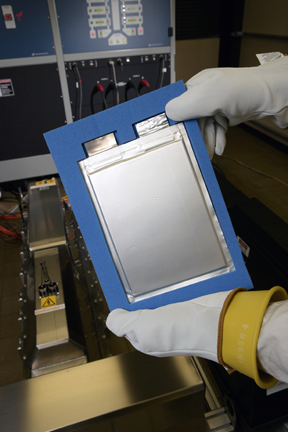 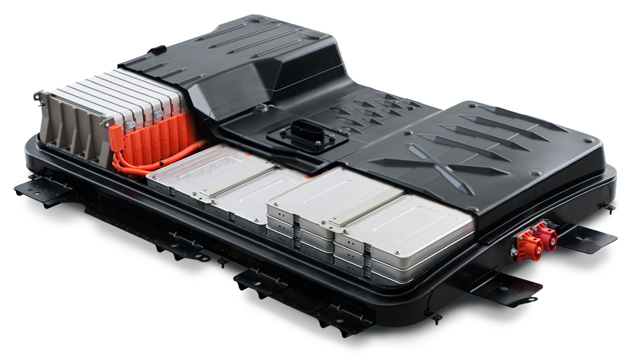 Raw
Materials
Recycle
Applications
Modules
Develop Standards Across Entire Value Chain
2nd Use
Cells
Packs
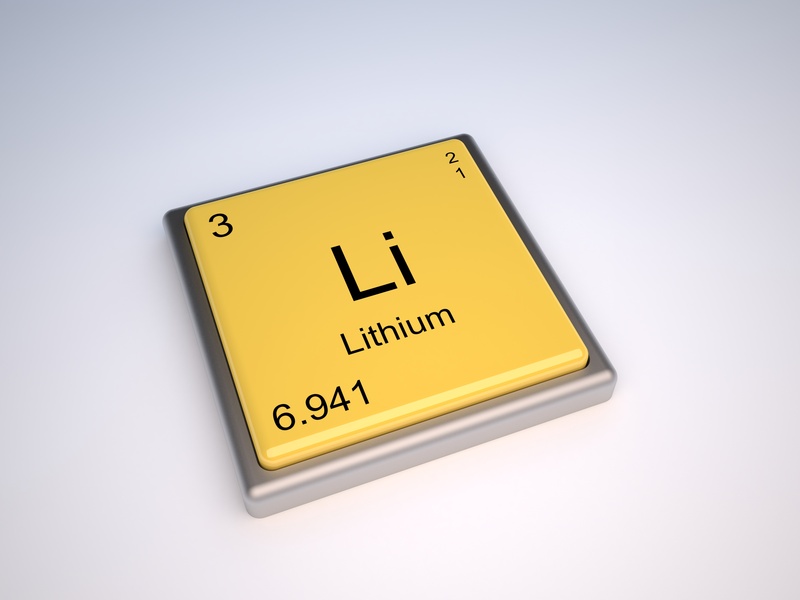 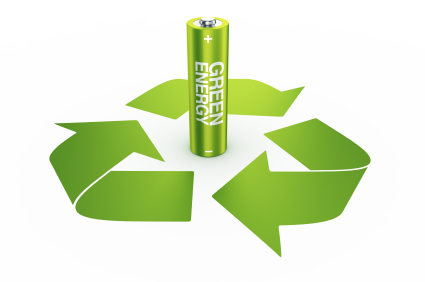 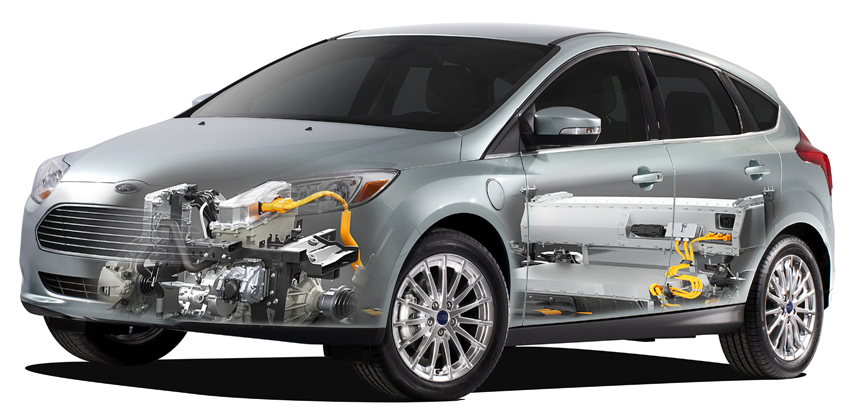 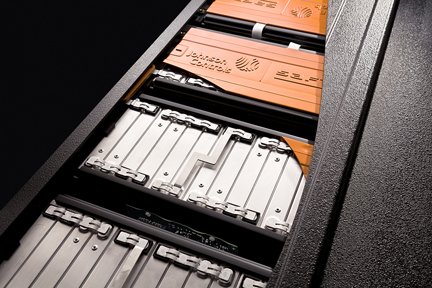 5/17/2012
6
Societal Approach: How do we fill the gaps?
Public understanding is key!
Acceptance and knowledge of electrification technology via industry and government working cooperatively

Communication
Electronic Media – WWW, television, ….. 
Print Media – trade journals, newspapers, ……
Networking – enormous number of symposiums, workshops, ……

Education
Government Training Programs
Industry Trade Organizations
Web Based, ….. 

Standardization – tremendous worldwide effort 
SDO’s
SAE, IEC, ISO, UL, IEEE, ….
Examples: J1772 Charging Interface & standards for onboard charge control via common controls interface
5/17/2012
7
Safety Driven by Requirements!Example of Hierarchy
SAFETY FEATURES at ALL LEVELS:

Mechanical
Electrical
Thermal
Monitoring
Diagnostics
Algorithms
5/17/2012
8
Examples of Battery Pack Requirements (~33 KWh/Gal)
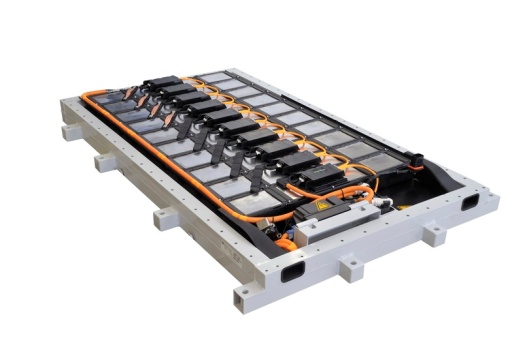 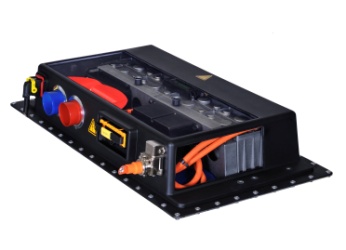 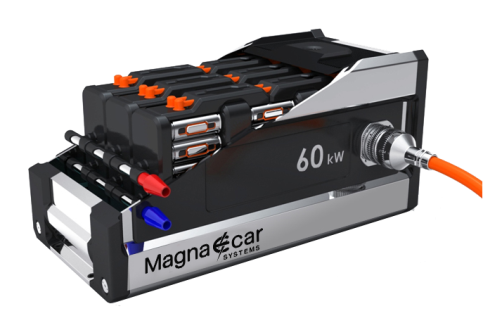 Capacitive Energy Storage
Battery Field Discharge and Disconnect
SAE Battery Standards Steering Committee
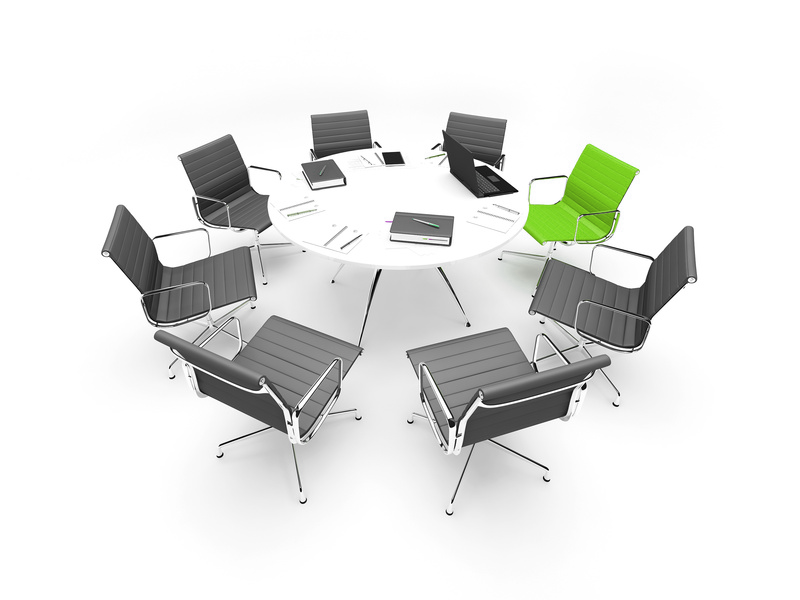 Started – Nov. 2009 
Current Membership 
>500 Representatives 
>150 companies 
OEM’s
Suppliers
Government 
Academia
Specific Topics
18 Committees
Interaction
Inter-related
Battery Safety Committee
Chairman - Galen Ressler of General Motors

Scope: 
Create and maintain standard test procedures for all battery safety aspects
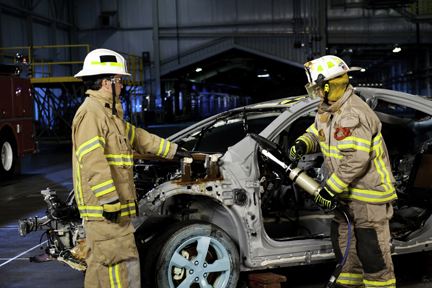 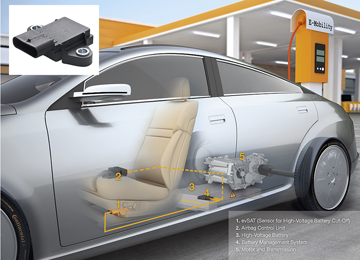 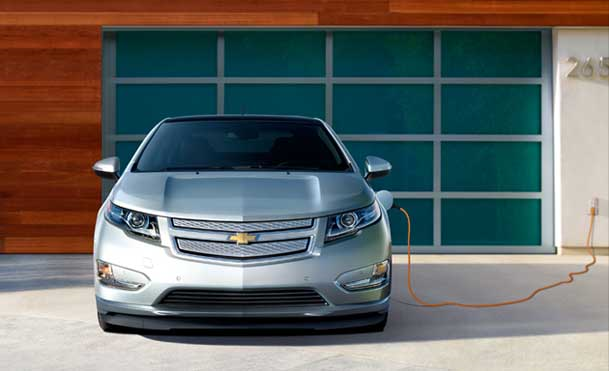 Battery Labeling Committee
Chairman: Mark McGory of Jamac Label

Scope:  
Provides labeling guidelines at all levels; component, sub-component, subsystem and system-level architectures 

Progress:
J2936 Vehicle Battery Labeling Guidelines has passed balloting effective March 21, 2012, formatting for publication
First industry standard giving comprehensive guidelines to cell, battery module and pack labeling
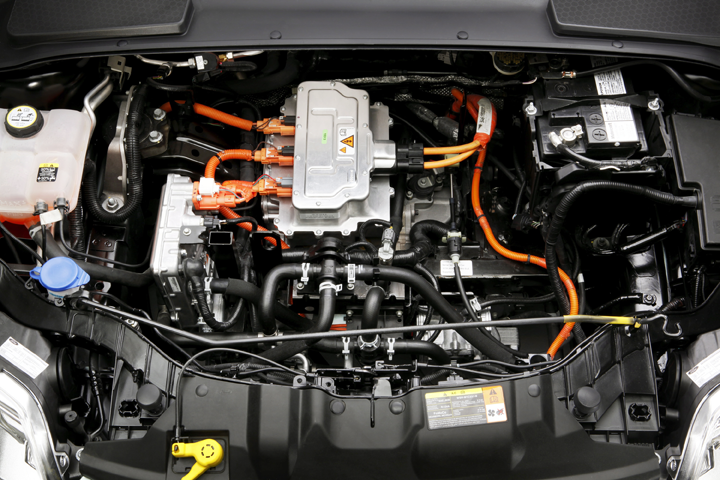 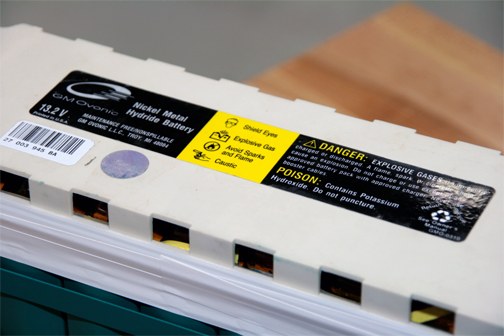 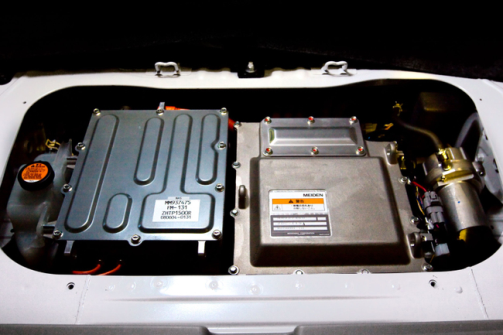 Battery Transportation Committee
Chairman: Tom De Lucia of A123 Systems

Progress:
SAE Recommended Practice which aids in the identification, handling and shipping of un-installed lithium ion battery systems.

The Recommended Practice utilizes and reference existing US and International hazardous materials (dangerous goods) transportation  regulations. 

This Recommended Practice dove tails into the work being done to develop provisions for the UN Model Regulations and IMDG Code that address shipping of  lithium ion/lithium metal batteries for recycling and/or disposal and shipping damaged lithium ion/lithium metal batteries.
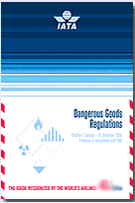 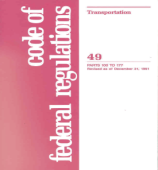 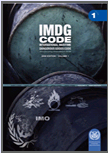 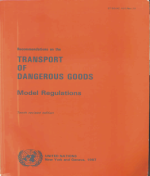 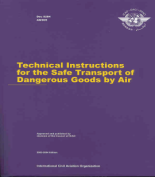 Battery Recycling Committee
Chairman: Dr. Tim Ellis of RSR Technologies

Scope:  
Development of Technical Information, Recommendations and Standards for the recycling of automotive electrochemical cells

Progress:  
Enhanced labeling for improved handling and segregation of chemistries prior to recycling
Development of uniform recycling nomenclature and definitions
Compilation of recycling methodologies and benchmarking lifecycle costs
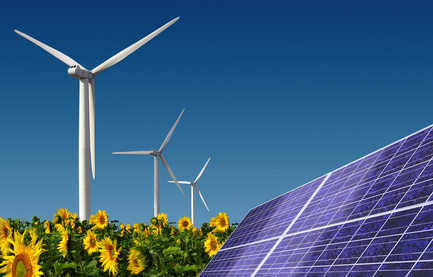 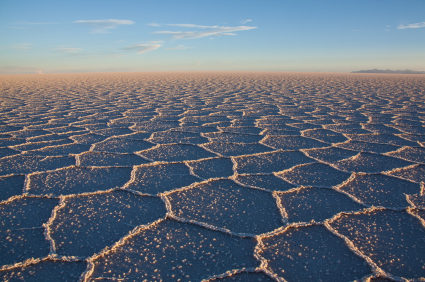 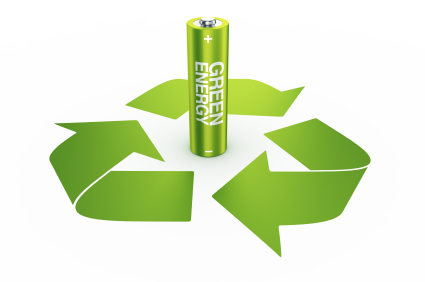 Electronics Battery Fuel Gauge Committee
Chairman: Joern Tinnemeyer of Cadex
Scope:  
This committee covers the recommended practices associated with reporting the vehicle’s (hybrid and pure electric) battery pack performance details to the automobile user.  These practices detail the accuracies, error conditions and diagnostic requirements responsible for delivering an accurate assessment of the amount of available electrochemical fuel
Progress: 
Committee has agreed on a generalized system architecture
Practice will include elements of the vehicle energy management system down to the cell level
Initial J2946 draft has been written – significant areas still need more detail
Goal is completion by Q2 2012
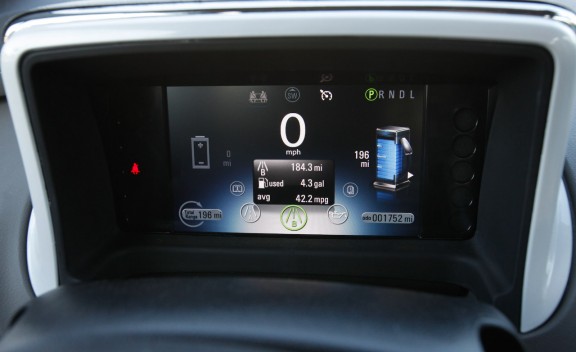 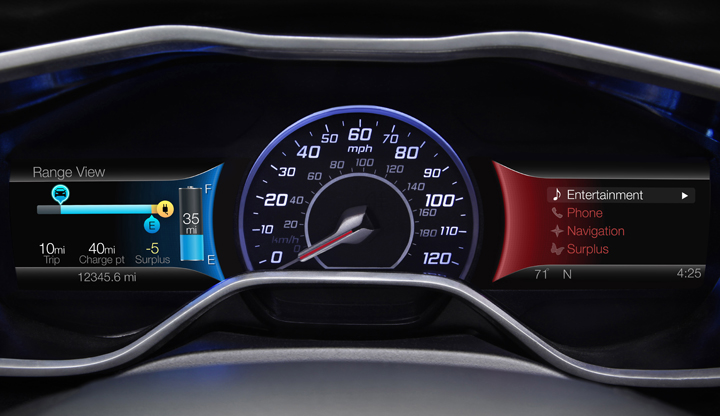 Battery Field Discharge and Disconnect  Committee
Chairman:  Dom Gabrielli of Ford Motor Company

Scope: The scope of this committee’s work will include establishment of recommended practices to enable safe field procedures for normal or damaged battery pack systems for service or accident scenarios requiring action to:
Disconnect an energy storage system in order to isolate it from the vehicle’s high voltage system and/or the vehicle chassis when possible
Determine the need for high voltage battery discharge via an easy to understand flow diagram
Create a method to safely discharge energy storage systems in the field via a device specified for such use, which will be detailed within this document.
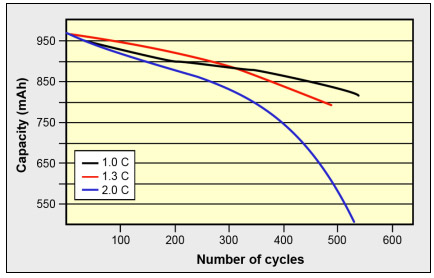 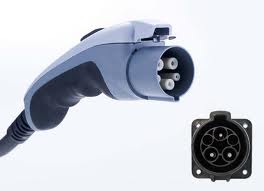 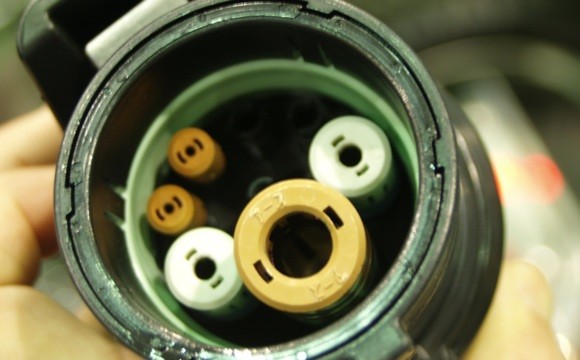 On the Road in 2011 and 2012
SAE seeks to work with other SDO’s and governments in harmonizing global standards for bettering the standards of living for generations to come.
Nissan Leaf
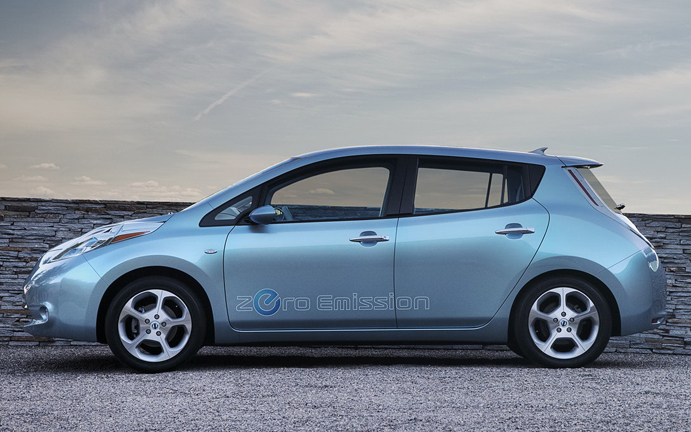 Ford Focus Electric
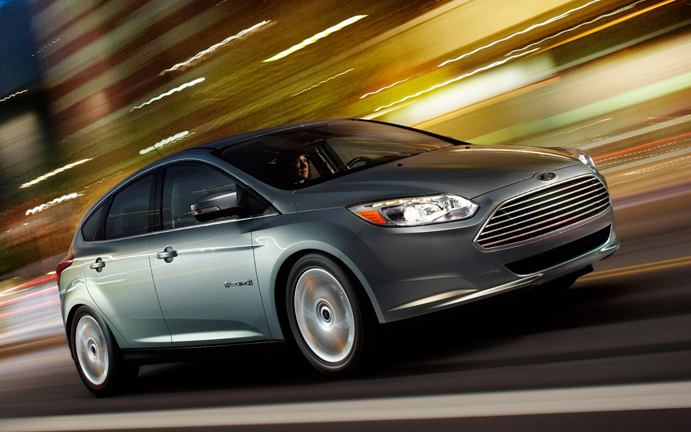 Chevy Volt
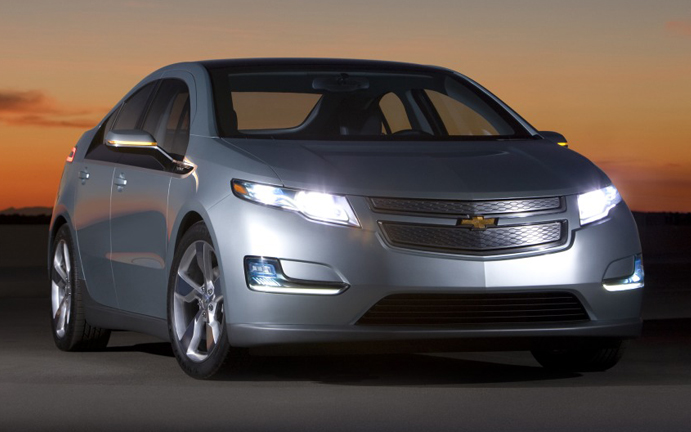 It will take a concerted effort of science, engineering, policy, testing and validation to assure the battery systems of the transportation sector meet safety performance, life and cost expectations of the general consumer.
[Speaker Notes: The three most prevalent production vehicle of last 2 years are the Nissan Leaf,  Ford Focus and the Chevy Volt.]
Thank you